Реклама медицинских услуг в интернете
Михаил Болдырев - boldyrev.ru
Содержание доклада
Создание продающих страниц для медицинских сайтов.
Сравнение различных каналов привлечения посетителей сайта с последующем анализом эффективности.
Внедрение комплексного интернет-маркетинга и автоматизация продаж.
Термины
Контент – наполнение сайта (тексты, картинки, графика, фотографии, рисунки, мультимедиа и др.).
Трафик – посетители сайта.
Конверсия – это отношение числа посетителей сайта, сделавших покупку, к общему числу посетителей сайта, выраженное в процентах.
Лид – потенциальный клиент, тем или иным образом отреагировавший на маркетинговую коммуникацию.
SEO – комплекс мер для поднятия позиций сайта в результатах выдачи поисковых систем.
Контекстная реклама – тип рекламы в интернете, при котором рекламное объявление показывается в соответствии с содержанием, контекстом интернет-страницы.
Текущая ситуация на медицинском рынке
Интернет - основной рекламный источник.
Посетители сайтов привыкли к качественному представлению информации, научились выбирать лучшие предложения.
Стоимость контекстной рекламы медицинских услуг на гране или выше рентабельности.
Консервация выдачи в поисковых системах (нет возможности для SEO-продвижения).
Падение спроса за счёт снижения покупательской способности населения. Снижение частоты обращения пациентов в коммерческие клиники.
Алгоритм продаж мед.услуг
Улучшение конверсии сайта
Оптимизация рекламы
Грань между рекламой и SEO – размыта!
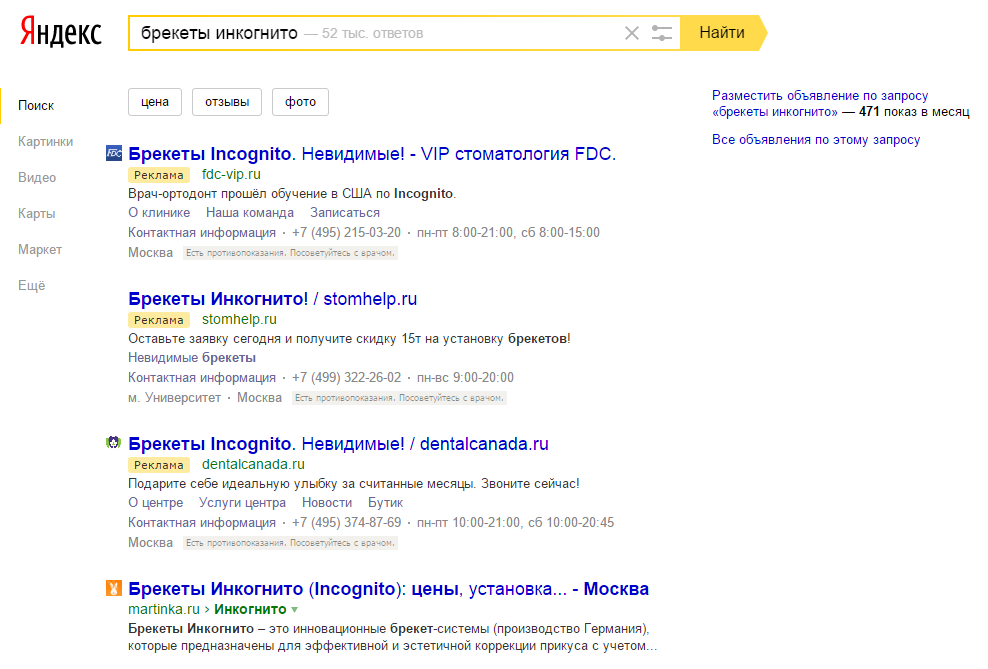 Контекстная реклама
SEO
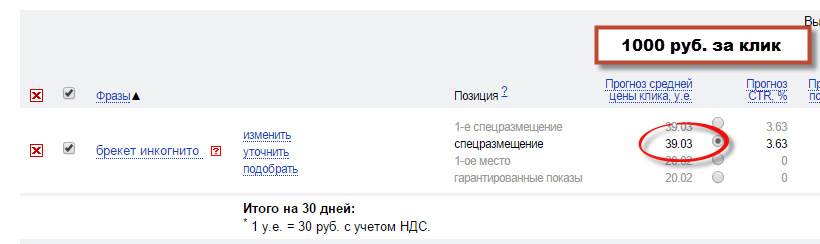 Базовая
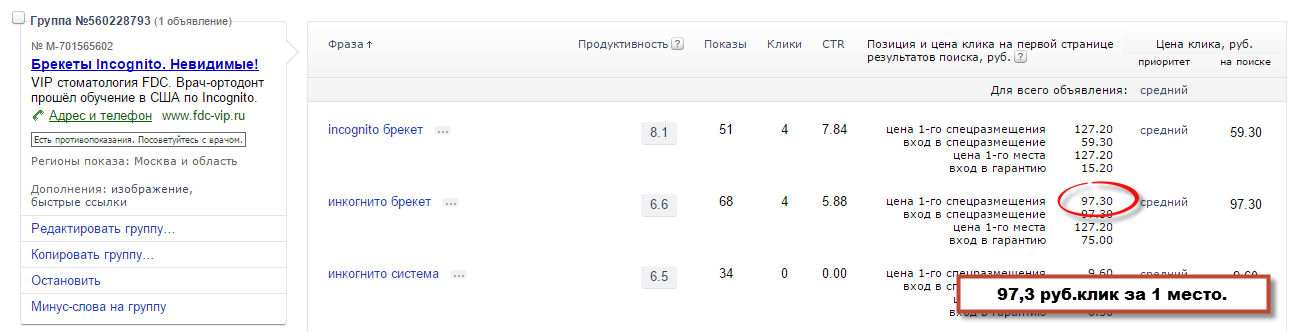 Если правильно настраивать
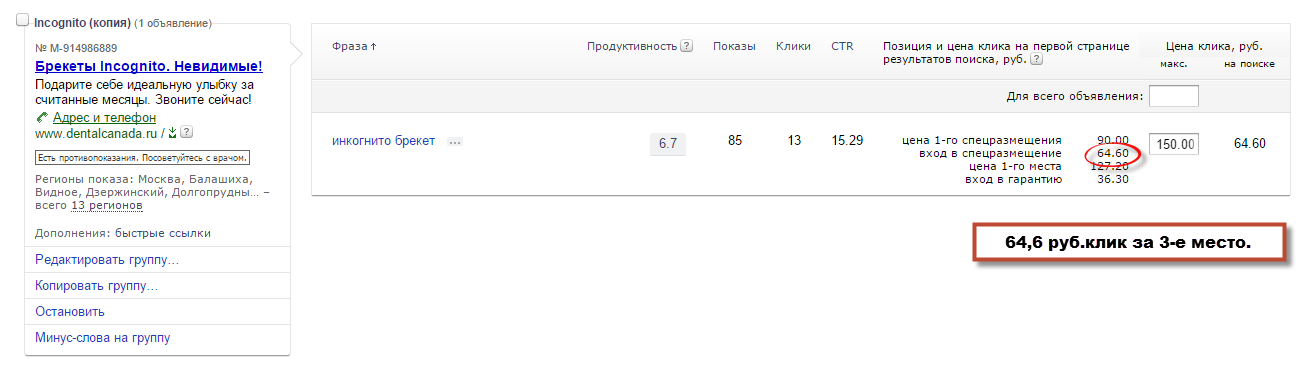 1. Создание продающих страниц для медицинских сайтов
Целевая страница (англ. «landing page» или «посадочная страница») — веб-страница, содержащая информацию об услуге или товаре, переход на которую осуществляется по ссылке из рекламного объявления.
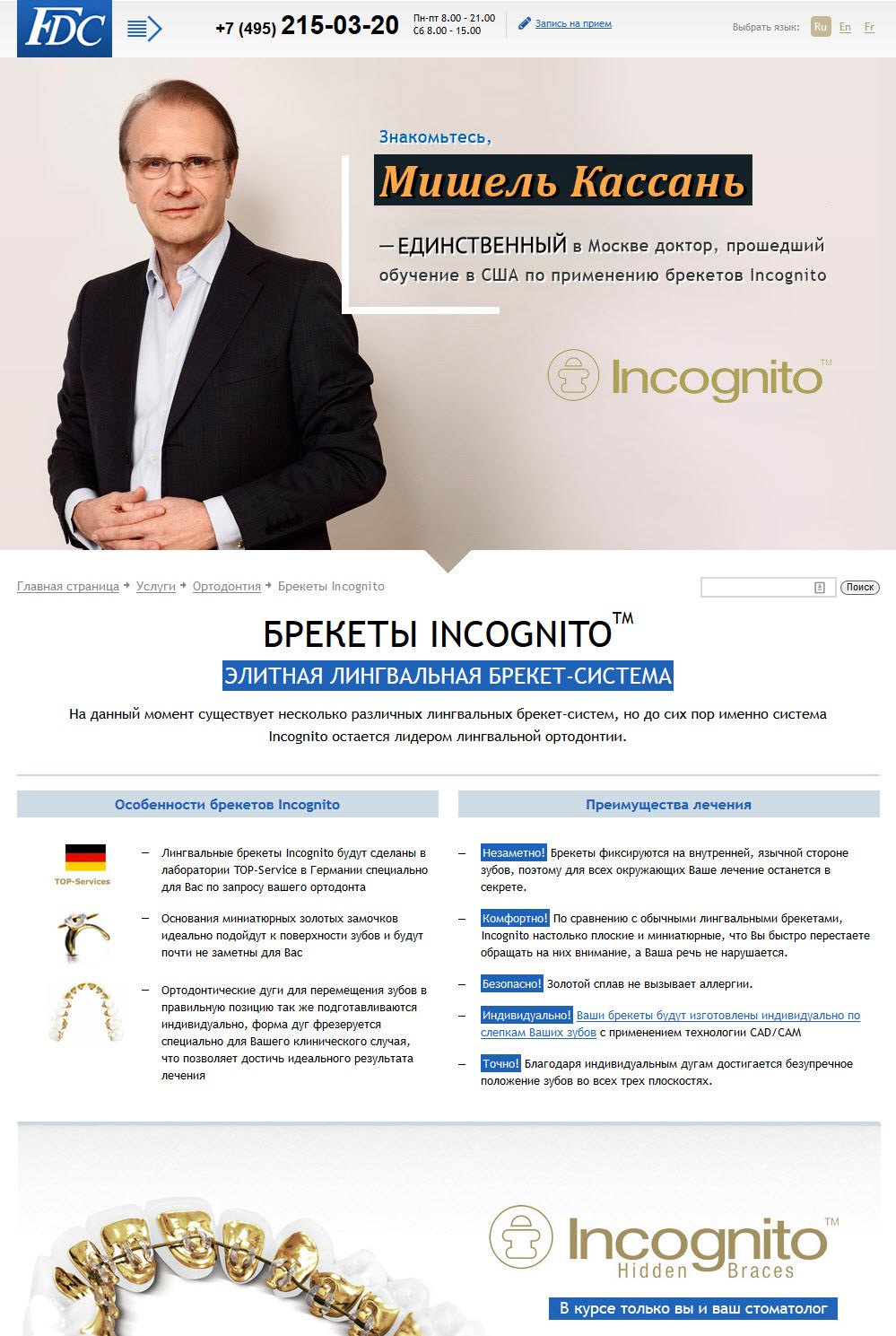 Где закажем?
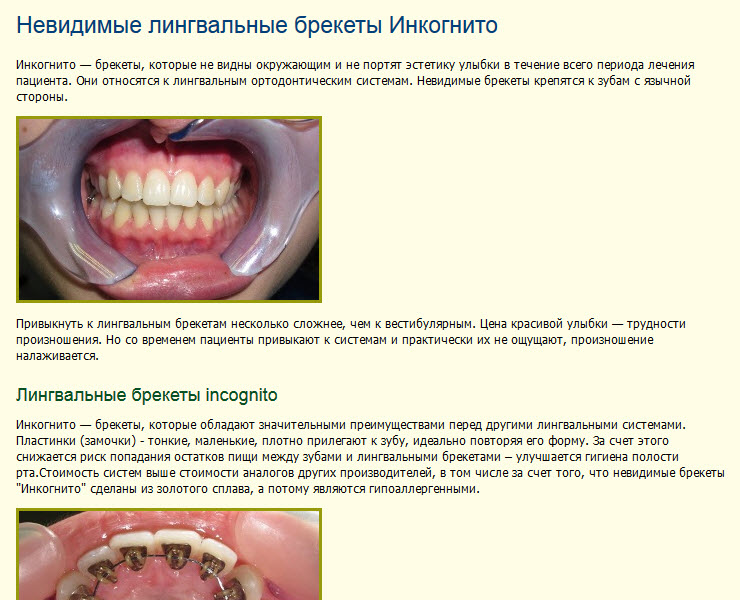 Эффективность рекламы зависит от конверсии!
Правильная страница на примере услуги «лазерная эпиляция»
Цена (подробно по каждой зоне, скидки, акции).
Описание процедуры (какой аппарат, сколько нужно процедур, как проходит).
Фото врачей, отзывы о врачах, сертификаты, отзывы пациентов.
Результат (ДО / ПОСЛЕ).
Дополнительная информация (показания, противопоказания, гарантии).
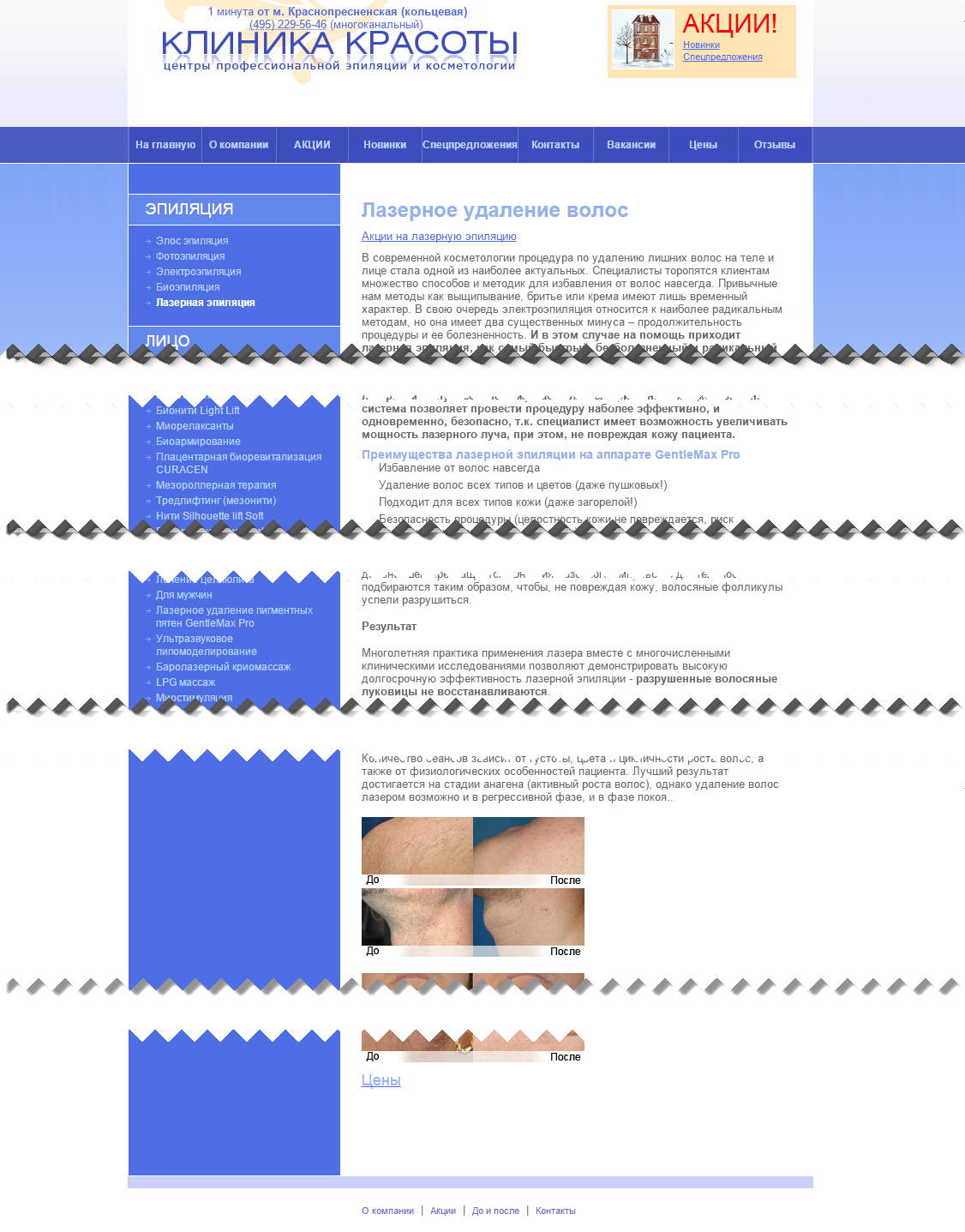 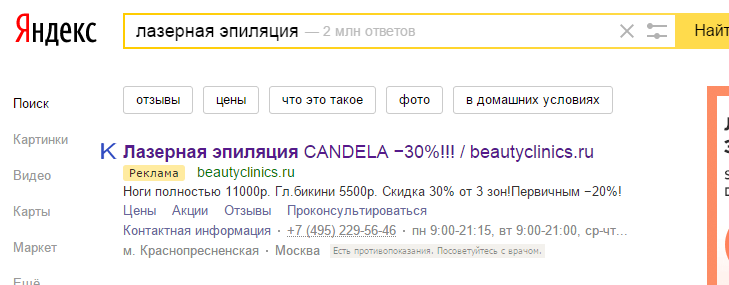 Пример №1 («плохо»)
Есть только цена и краткое описание характеристик аппарата.
Пример №2 («плохо»)
Есть цена и краткое описание процедуры. Фотографии «до/после» низкого качества.
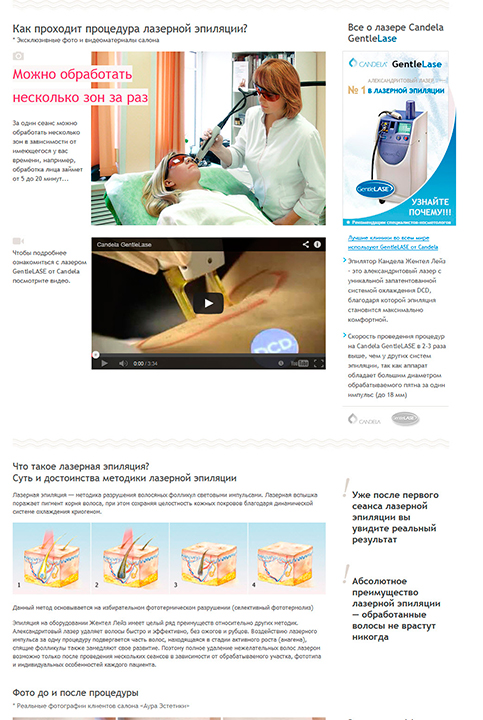 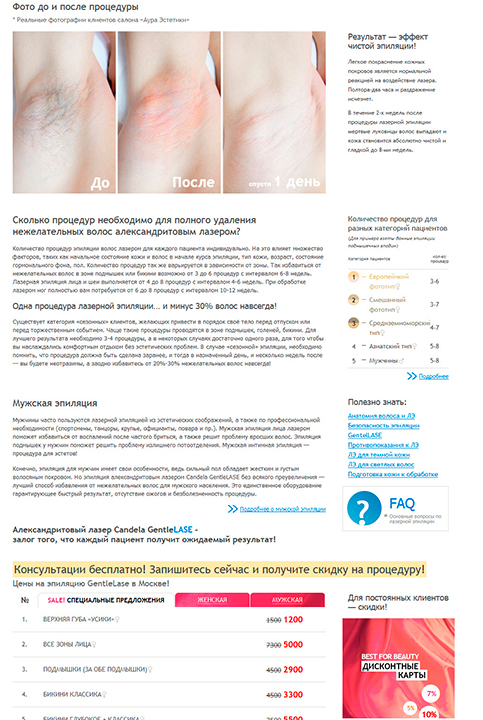 Пример №3 («почти»)
Есть подобное описание (видео процедуры, комментарии врача).
Есть фото «до / после».
Подробные цены со скидками.
Много дополнительной информации.
Не хватает призыва к действию.
Продолжение страницы
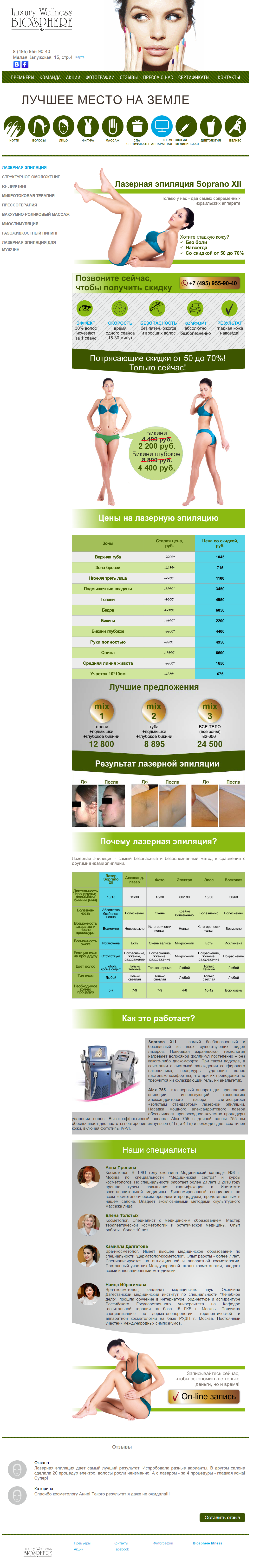 Пример №4 («хорошо»)
Всё есть, не хватает качественного оформления.
Продолжение страницы
Как сделать правильно?
Собрать всё информацию, которая может быть полезна пользователям.
Необходимо продумать структуру страницы (создание проекта интерфейса).
Технический дизайн (либо использование типографики на сайте).

Если не знаете как делать или нети времени – лучше отдать специалистам.
Можно сделать автоматическую генерацию продающих страниц!
80%
Динамический контент
2. Сравнение различных каналов привлечения посетителей сайта с последующем анализом эффективности.
Посещаемость сайта растёт
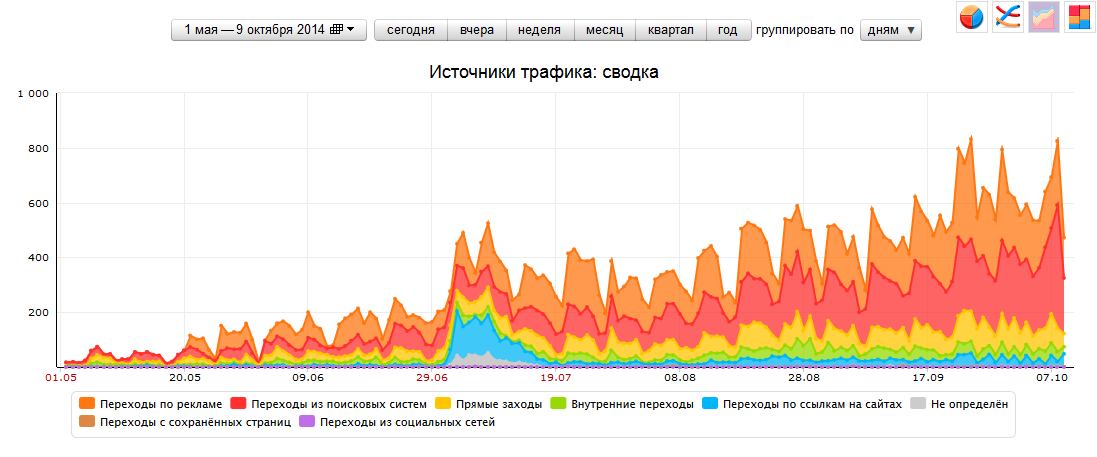 Количество звонков тоже растёт
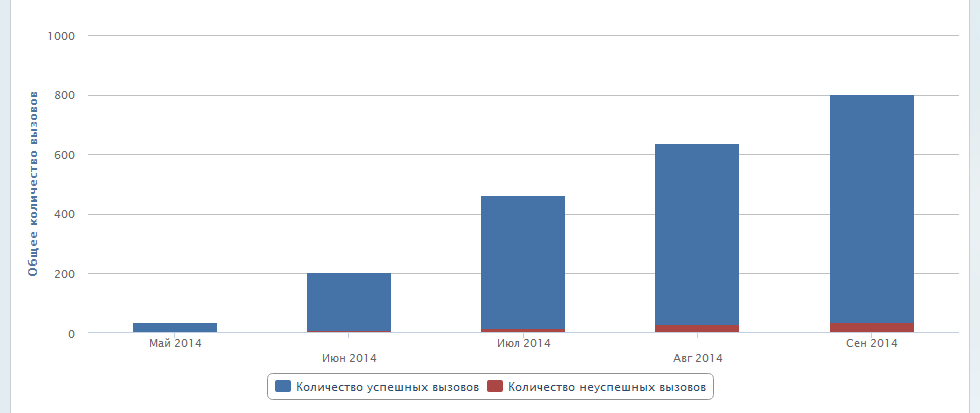 Окупается ли реклама?
Идея в основе отслеживания звонков
Обычной веб-аналитики недостаточно (достижение целей, анализ форм, действий пользователей). В большинстве случаев этого вообще не работает.
Нужна гибкая настройка телефонии, чтобы не упускать звонки (желательно облачная АТС).
Нужно отделить звонки по рекламе от повторных звонков.
Для анализа каждого уникального рекламного источника нужен отдельный номер телефона.
Нужно распределить рекламный бюджет между каналами интернет-маркетинга согласно их эффективности.
Классический (статический) Call Tracking
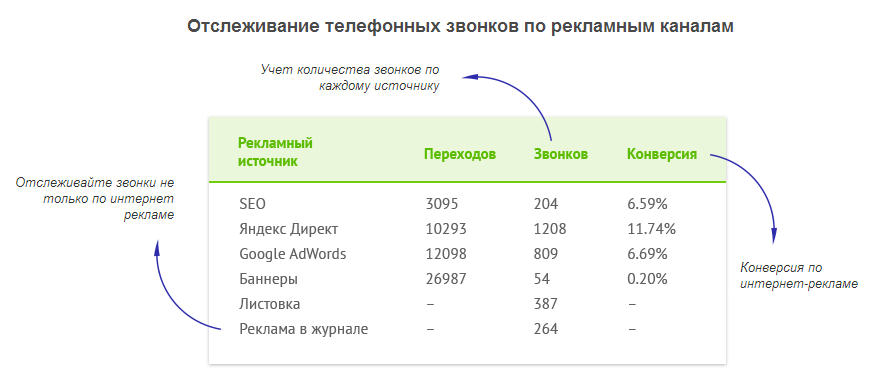 Динамический Call Tracking
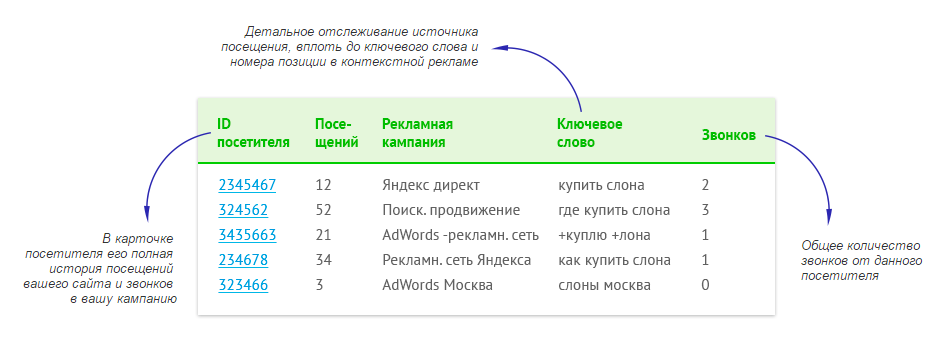 Считаем стоимость лида
Общий алгоритм работы
3. Внедрение комплексного интернет-маркетинга и автоматизация продаж
Что такое Комплексный Интернет-Маркетинг(КИМ)?
КИМ – комплекс действий, направленный на превращение максимально возможного количества пользователей в потенциальных клиентов компании.
Сбор аналитики, анализ конкурентов, медиапланирование.
Создание и дальнейшая работа с сайтом.
Поисковое продвижение (SEO).
Контекстная, таргетированная, медийная реклама, SMM, PR в сети.
Email–маркетинг, CPA и другие источники лидов.
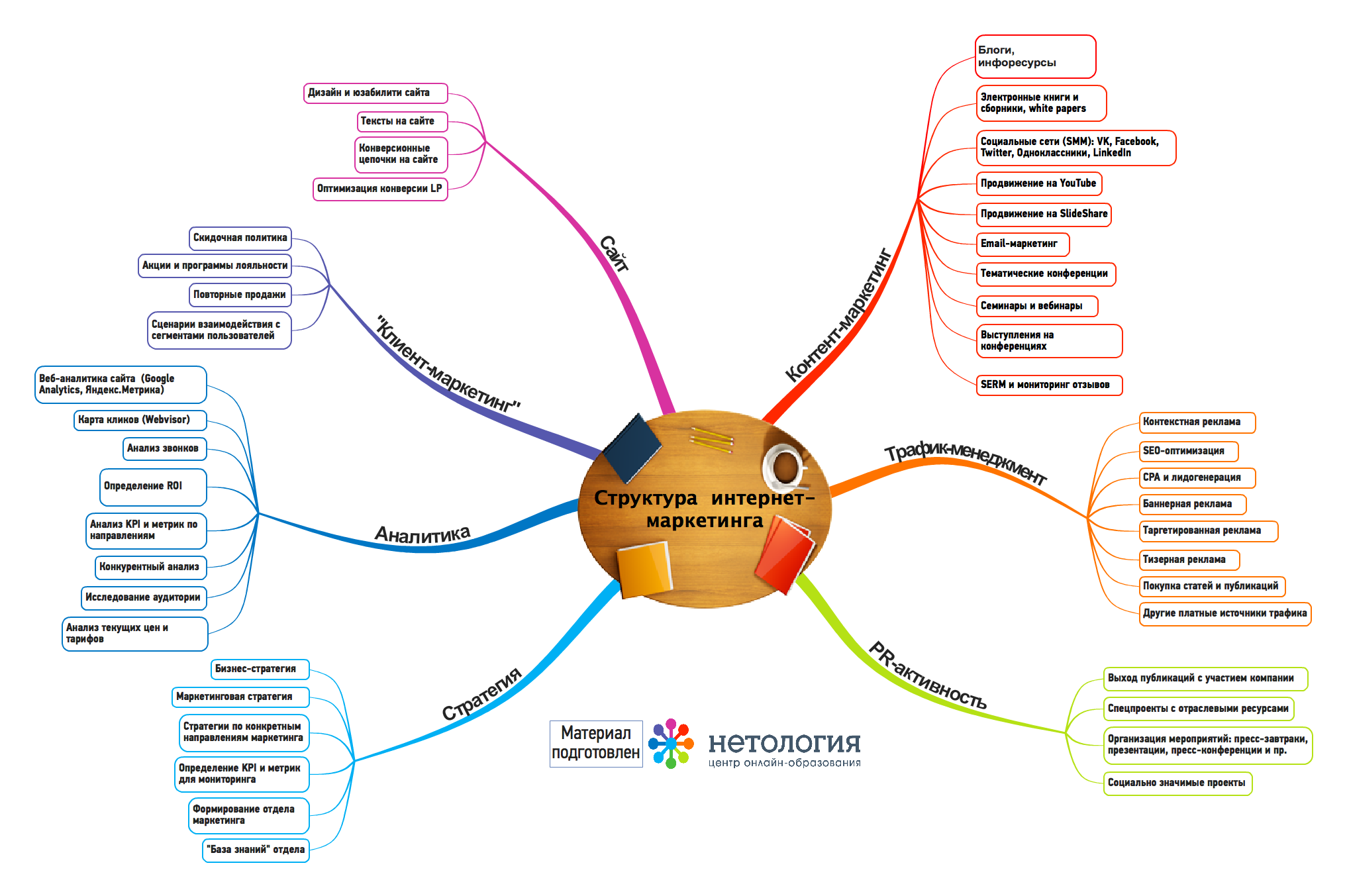 Комплексный интернет-маркетинг для здравоохранения
Правильная структура сайта.
Анализ конкурентов.
Создание продающих страниц.
Настройка рекламной компании.
Анализ эффективности.
Автоматизация отдела продаж.
Автоматизация бизнес-процессов.
Правильная структура сайта
Перед созданием сайта нужно заложить страницы, которые будут отвечать на конкретные вопросы пользователей. Данные страницы в последствие будут конвертировать рекламных трафик.
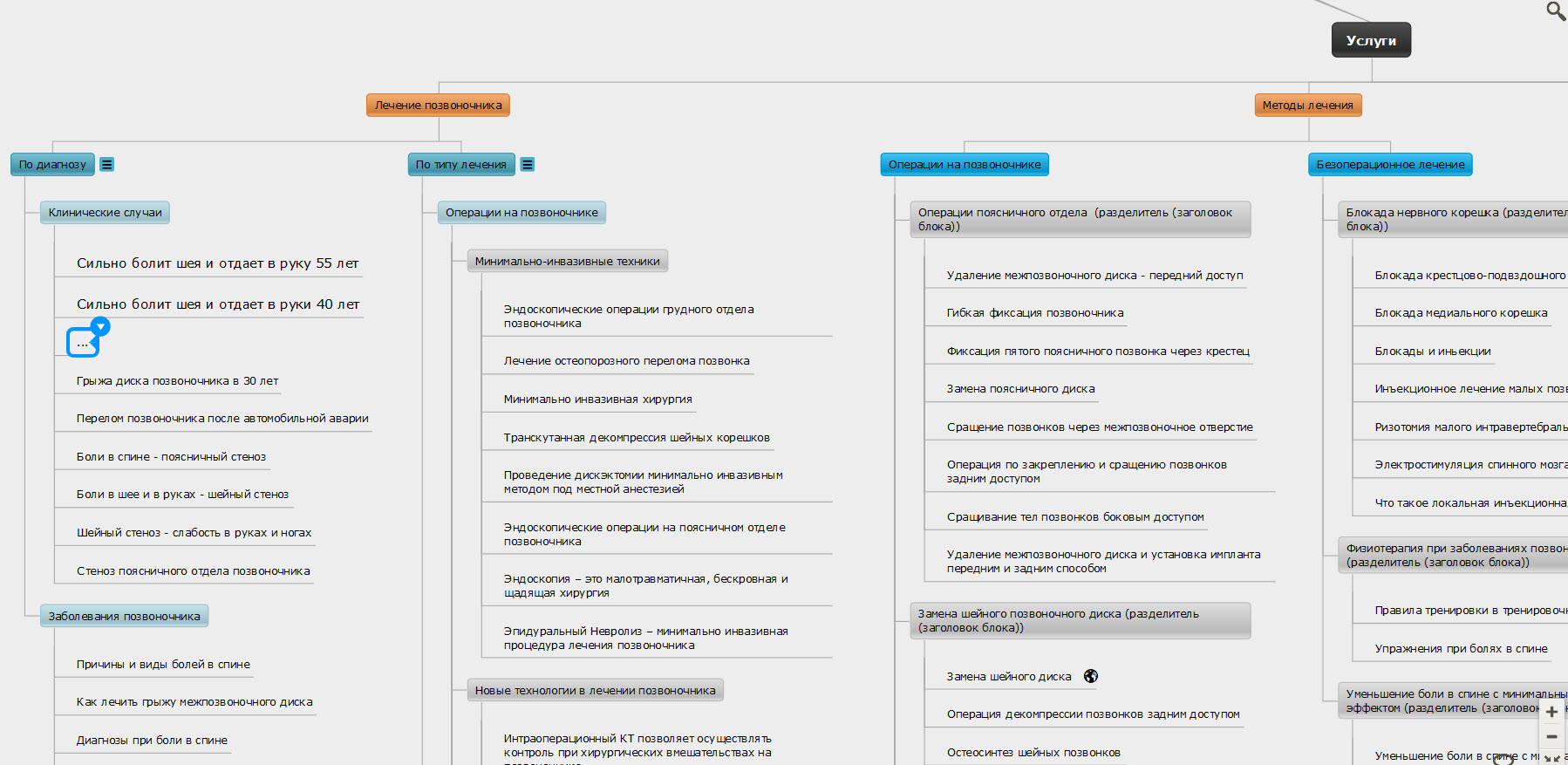 Правильная структура даёт нам:
Анализ конкурентов
Нужно держать руку на пульсе, иначе пациенты уйдут в другое место.
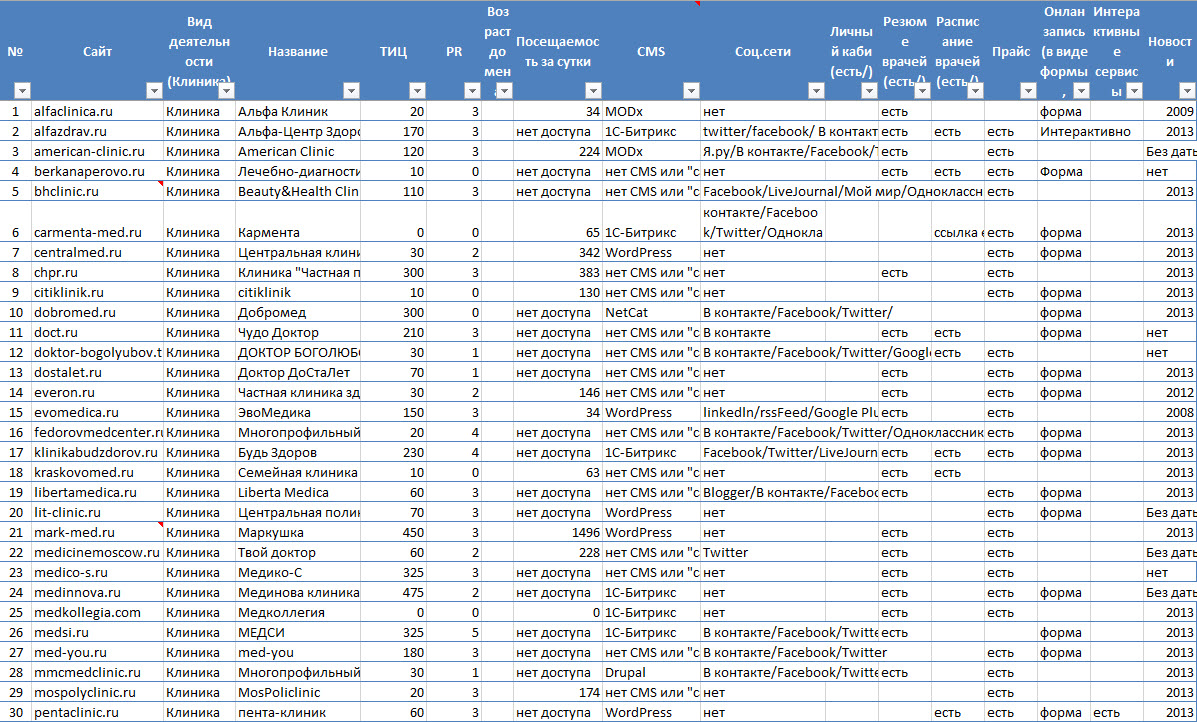 …
Используются ли интерактивные сервисы?
Возможность online оплаты мы не нашли!
Для аппроксимации лучше всего подходит полином в 4 степени
После анализа конкурентов мы знаем:
Знаем что учесть при разработке сайта (разделы сайта, сервисы).
Используем «фишки» конкурентов.
Какие факторы и как влияют на ранжирование в данной тематике (что нужно делать для успешного SEO продвижения).
Создание продающих страниц
Каждая страница сайта должна продавать.
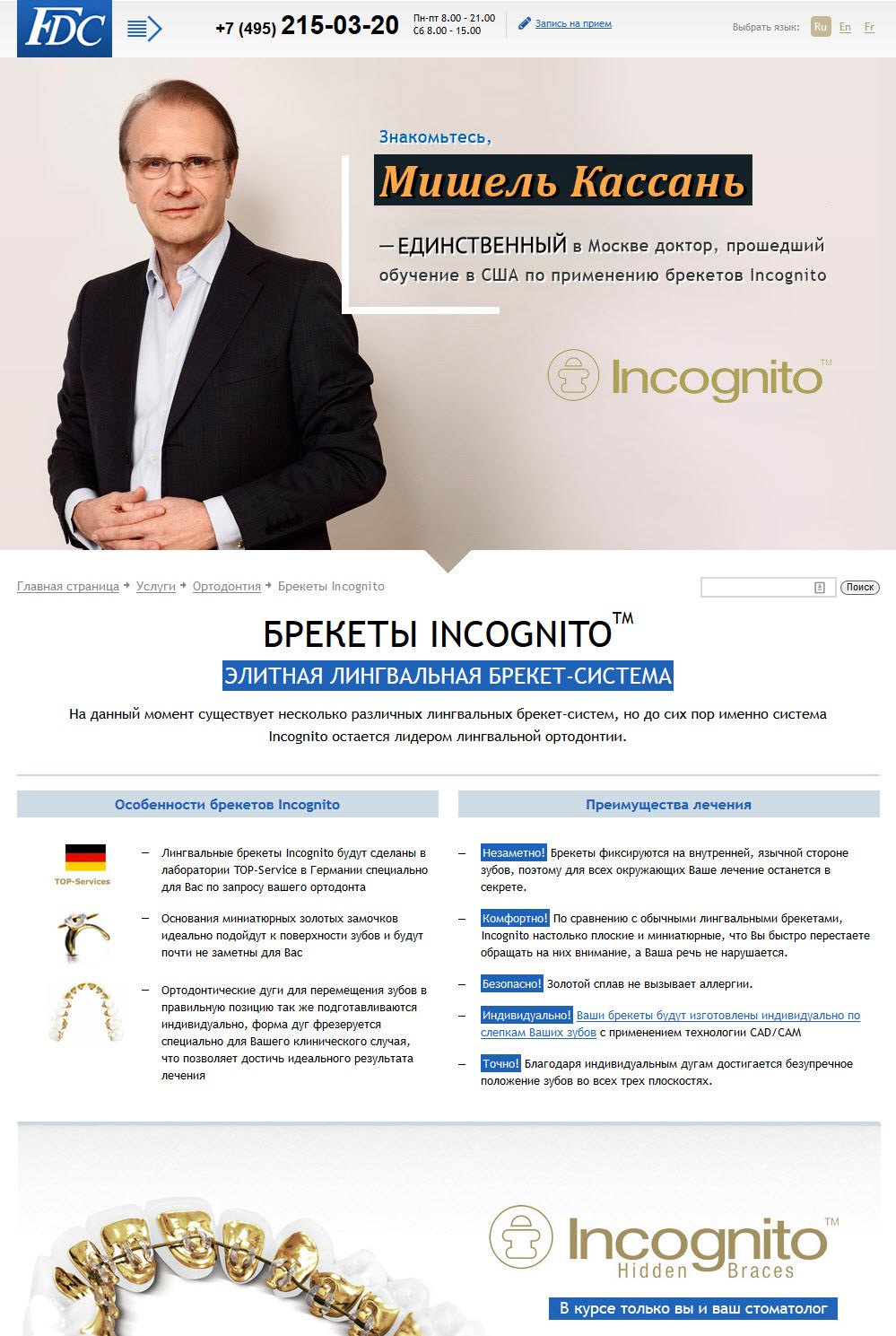 Где закажем?
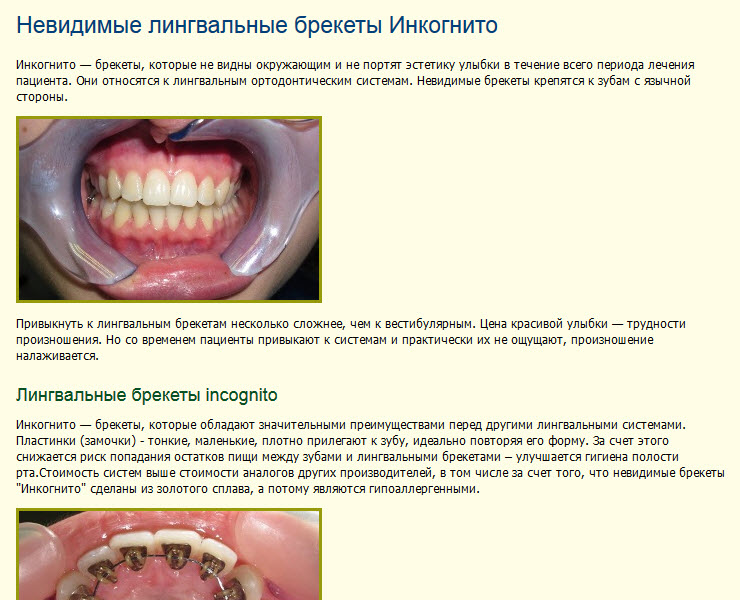 Настройка рекламной компании (контекст)
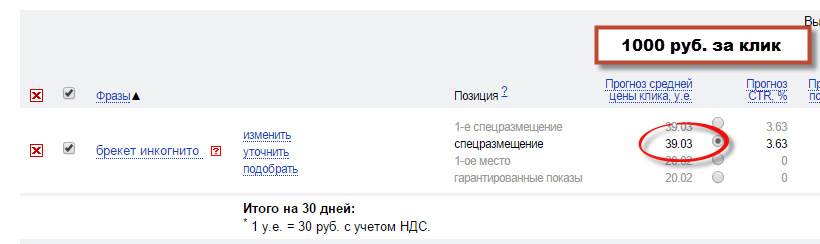 Базовая
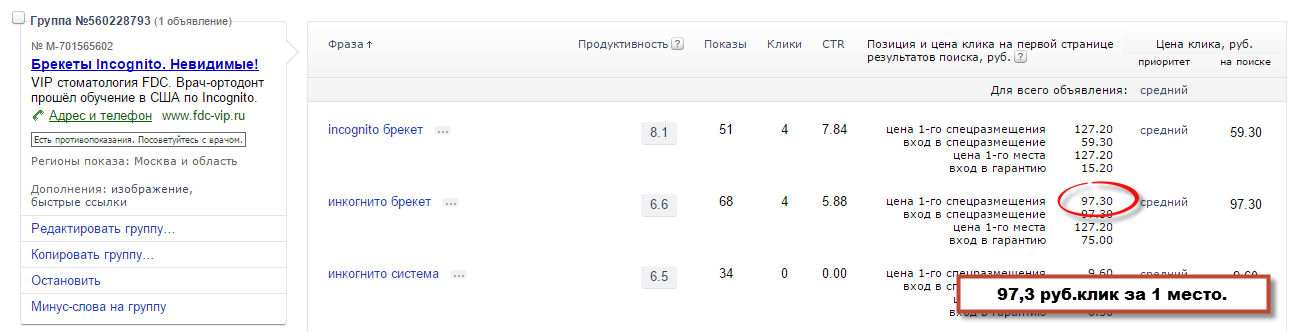 Если правильно настраивать
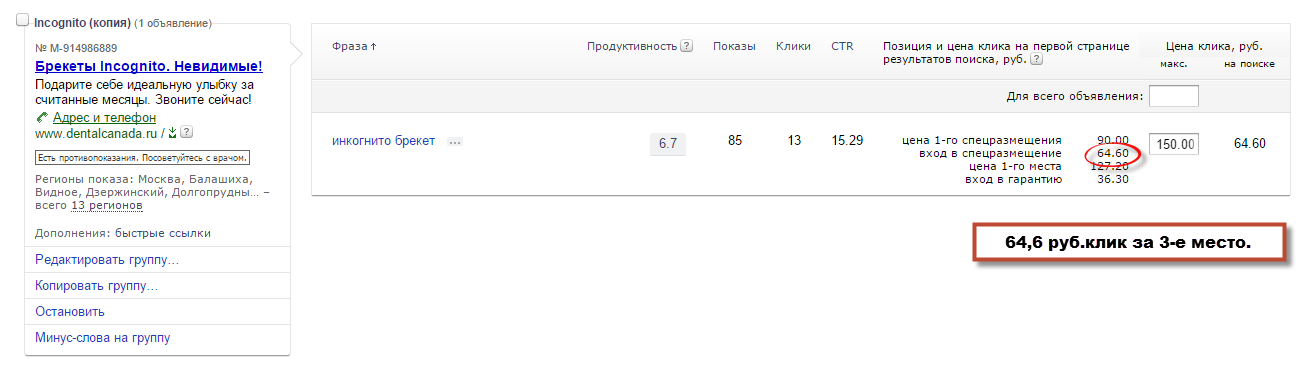 Анализ эффективности
Считаем стоимость лида
Автоматизация продаж
Медицинские услуги:
Самый главный секрет!
Если администраторы и сотрудники колл-центров не проходили специального обучения, коэффициент записи имеет значение 40-50%, и очень редко превышает 60%.
Хорошо подготовленные администраторы (call-центр) обеспечивают 95% запись.
Для контроля всех входящих звонков обязательно нужна CRM (Битрикс24)
Автоматизациябизнес-процессов
IT-инфраструктура клиники
Бухгалтерия (1С)
МИС 1С:Медицина
ОБМЕН ДАННЫМИ
Пациент
Сайт
(1С-Битрикс)
ЛПУ (клиника)
Врач
Бизнес-процессы (Битрикс24)
Какой бюджет на КИМ?
ИТОГО по КИМ
Делайте качественные сайты на CMS 1С-Битрикс, проектируйте структуру, создавайте продающие страницы. Стоимость сайта = 6 месяцев рекламного бюджета на интернет-маркетинг.
Используйте максимальное количество каналов привлечения трафика: контекстная реклама, SEO, таргетированная реклама, CPA, SMM и т.д. Бюджет на интернет маркетинг = 10% от оборота.
Анализируйте эффективность каждого рекламного канала, перераспределяйте бюджет в сторону самых эффективных каналов. Используйте динамический Call Tracking.
Выстаивайте бизнес-процессы продаж, повышайте коэффициент записи, используйте CRM системы.
Считайте, считайте, считайте…
Реклама медицинских услуг в интернете
Михаил Болдырев - boldyrev.ru